Project: IEEE P802.15 Working Group for Wireless Personal Area Networks (WPANs)

Submission Title: Consensus on UWB Sensing for 802.15.4ab	
Date Submitted: November 16, 2022	
Authors: Pooria Pakrooh, Bin Tian, Steve Shellhammer, Koorosh Akhavan (Qualcomm), Xiaohui Peng, David Xun Yang, Bin Qian, Lei Huang, Li Sun (Huawei), Frank Leong, Wolfgang Küchler, Riku Pirhonen (NXP Semiconductors), Dag Wisland, Håkon Hjortland, Kristian Granhaug (Novelda), Dries Neirynck (Ultra Radio Ltd), Claudio da Silva, Carlos Aldana, Kangjin Yoon (Meta), Billy Verso, Carl Murray, Igor Dotlic, Michael McLaughlin (Qorvo), Xiliang Luo, Vinod Kristem, Jinjing Jiang (Apple), Aniruddh Rao (Samsung)


Abstract:	Consensus among co-authors on UWB sensing topics for 802.15.4ab

Notice:	This document has been prepared to assist the IEEE P802.15.  It is offered as a basis for discussion and is not binding on the contributing individual(s) or organization(s). The material in this document is subject to change in form and content after further study. The contributor(s) reserve(s) the right to add, amend or withdraw material contained herein.
Release:	The contributor acknowledges and accepts that this contribution becomes the property of IEEE and may be made publicly available by P802.15.
Sensing Pulse Shape
We agree on a two-step definition for sensing pulse shape.

An ideal reference pulse shape to be defined.
Candidates are time-bounded Kaiser, and time-bounded Gaussian pulse shapes.

A restrictive sensing “time-domain” and/or “cross-correlation”, and/or “EVM + power constraint out of main duration” mask needs to be defined in 15.4ab. Details of the mask definition are TBD.
We agree to use one pulse shape per 4ab packet.
Pulse shape does not change in the middle of packet. Sensing pulse shape is used for entire packet in sensing applications.
Pakrooh et al. (Qualcomm)
Slide 2
Sensing Sequence and Pulse Pattern
We agree on the following candidates for sensing sequence. 
Ipatov sequences (sequence length is TBD)
SZC sequence
We agree on the following candidates for sensing pulse pattern. 

Uniform HPRF pulse pattern



Pulse bursts
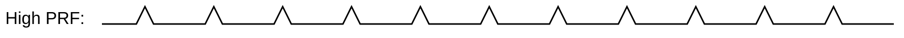 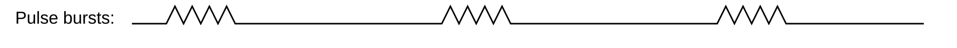 Pakrooh et al. (Qualcomm)
Slide 3
Sensing Packet Format
We agree on a dedicated packet format for monostatic sensing, which includes a field for sensing.
We agree to define the following PPDUs for bi/multi-static sensing.

SENS0: Mandatory sensing packet format, SHR + sensing
SENS1: Optional packet format, sensing + data comm
SENS2: Optional packet format, data comm + sensing
SYNC
SFD
SEN
Optional
SENS2
SENS0
Payload
Payload
PHR
PHR
SEN
SFD
SFD
SYNC
SYNC
SEN
Mandatory
SENS1
Pakrooh et al. (Qualcomm)
Optional
Slide 4
Sensing Report
We agree to have window-based CIR report, as shown in the figure. 
Additionally, we agree that other processed results may be included in the sensing report.
For example, for monostatic sensing, or for bi-static sensing with external synchronization, CIR report may be optionally processed, to generate range/velocity for each object. The definition of computation method is TBD. 
Angle of Arrival (AoA) for each object may be reported.
Reference Point: Earliest detected tap
Noise Threshold
Sensing window parameters defined relative to the earliest detected tap
Pakrooh et al. (Qualcomm)
Slide 5
Sensing Report
We agree on the following parameters for the window-based CIR report.

Reference: The earliest detected tap can be specified as the mandatorily supported reference for the CIR report. Other reference options under consideration, to be supported optionally:
Other specific time instances can be specified as reference points (for example via OOB) when there is external synchronization.
The strongest detected tap, if there are multiple equally strongest taps, then the earliest one is selected.

Sampling rate: CIR sampling rate: We agreed on OSR=2, to balance reasonable accuracy, complexity and report overhead. 

Bit-width: Bit-width is defined for encoding signed I/Q values each, normalized per Rx chain. 
16 bits (mandatory), 10, 12 bits, and other values are under consideration as optional values.

Number of windows: The CIR report window has configurable duration and position, to cover a large sensing area. 
 Single window with bitmap with a max duration specified through OOB. Details of bitmap determination are TBD.
Pakrooh et al. (Qualcomm)
Slide 6
Other Topics
Sensing procedure needs to be discussed. Further details to be discussed.
Definition of block/round/slot structure for sensing
Control message for sensing: IE structure and content for sensing
We agree to adopt frequency stitching across carrier frequencies to improve sensing link budget and accuracy, as an optional feature for mono-static, bi/multi-static modes.
Consider to limit channels where this option is available to avoid interference with multiple UWB channels
Slide 7